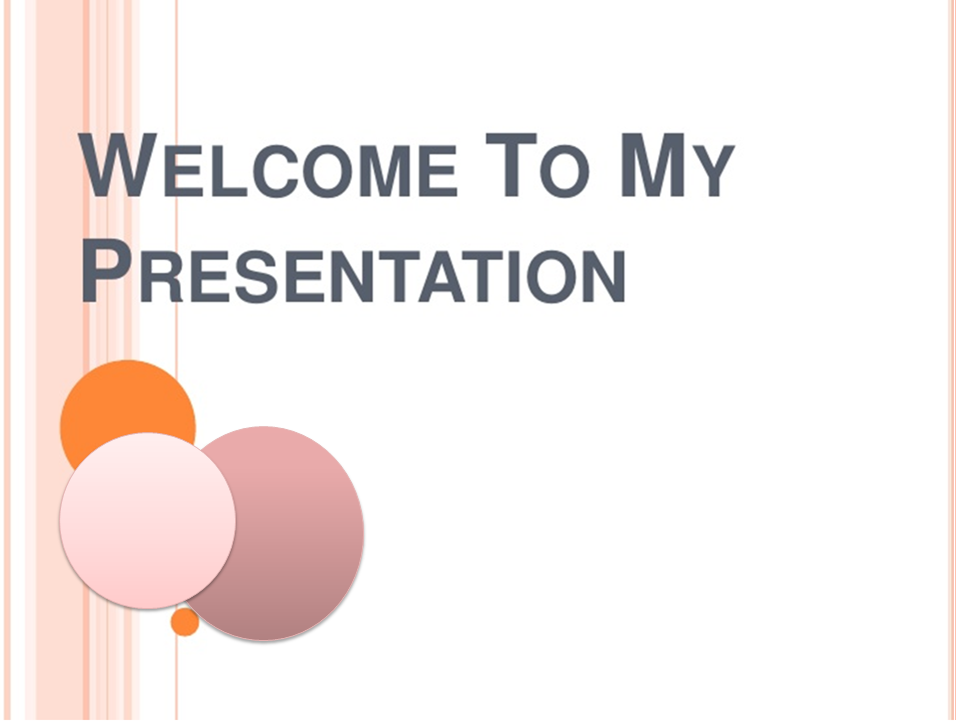 Prepared by :
Shahanaz Sultana
Lecturer (Economics)
South Asian College, Chittagong
Teacher’s Trainer
REMA B.Ed College.
‡jLwPÎ,
Pvwn`v mgxKiY MVb
†jLwPÎ
¯^vaxb Pj‡Ki mv‡_ Aaxb Pj‡Ki m¤ú©K hLb wP‡Îi mvnv‡h¨ cÖKvk Kiv nq ZLb Zv‡K †jLwPÎ e‡j| 
†hgbt  y = f(x), dvskbwU‡Z x nj ¯^vaxb PjK 
Ges y nj Aaxb PjK| GLv‡b, x Gi cÖwZwU 
   gv‡bi Rb¨ GKwU K‡i y
   Gi gvb cvIqv hv‡e|
wPÎ t †jLwP‡Îi aiY
Y¨
X  ©
X
O
Y  ©
Y¨
Y-অক্ষ/লম্ব অক্ষ
(X, Y)
(X, Y)
স্থানাঙ্ক
(+, +)
(-, +)
X  ©
X¨
O¨
(X, Y)
(X, Y)
(-, -)
(+, -)
X-অক্ষ/ভুমি অক্ষ
মূলবিন্দু
Y  ©
চিত্রঃ লেখচিত্রের ধারণা
(x, y) gvbmg~n hw` QK KvM‡R Dc¯’vcb Kiv nq, Zvn‡j wKQy we›`y cvIqv hv‡e|
G we›`y¸‡jv †hvM K‡i †h †iLv cvIqv hvq, ZvB †jLwPÎ|
A‡c¶K
ÔA‡c¶KÕ ev dvskb n‡”Q `yB ev Z‡ZvwaK Pj‡Ki g‡a¨ wbf©ikxjZvi m¤úK© cÖKv‡ki GKwU MvwYwZK c×wZ| †h mgxKi‡Yi mvnv‡h¨ ¯^vaxb PjK I Aaxb Pj‡Ki g‡a¨ m¤úK© cÖ`wk©Z nq, Zv‡K A‡c¶K e‡j|
aiv hvK, x I y  `ywU PjK| hw` x ¯^vaxb PjK I y Aaxb PjK nq, Z‡e A‡c¶K‡K wb¤œwjwLZfv‡e cÖKvk Kiv hvqt
   y = f(x)  
GLv‡b y Gi gvb x Gi gv‡bi Dci wbf©ikxj|
Avevi, D = f (P)
GLv‡b, P GKwU ¯^vaxb PjK Ges D nj Aaxb PjK| D Gi gvb P Gi gv‡bi Dci wbf©ikxj।
Pvwn`v A‡c¶K
†Kvb `ª‡e¨i Pvwn`v †h mKj wel‡qi Dci wbf©i K‡i, Zv‡`i mv‡_ Pvwn`vi †h Kvh©KviY m¤úK© i‡q‡Q Zv‡K Pvwn`v A‡c¶K e‡j| †hgb-
	Qdx = f (Px, Ps, Pc, Y, C, Pu, W, S............)
		GLv‡b, Qdx = x `ª‡e¨i Pvwn`v
			Px = x `ª‡e¨i `vg
			Ps = cwieZ©K `ª‡e¨i `vg
			Pc = cwic~iK `ª‡e¨i `vg
			Y = Avq
			C = cQ›`
			 Pu = RbmsL¨v
			 W = AvenvIqv
                   S = mÂq
Pvwn`v mgxKiY
Qd = a - bp

   GLv‡b, Qd = `ª‡e¨i Pvwn`vi cwigvY
               p = `ª‡e¨i `vg
               a = k~Y¨ `v‡g Pvwn`vi cwigvY, hv mvaviYZ    		    abvZœK  gvbm¤úbœ nq
               b = Pvwn`v †iLvi Xvj
D = 10 - 2P
		GLv‡b,	P = ¯^vaxb PjK
			D = Aaxb PjK
GLb ¯^vaxb PjK P Gi gv‡bi wfwË‡Z Aaxb PjK D Gi gvb wbY©q K‡i Pvwn`vm~Px cÖ¯‘Z Kiv n‡jv|
 P = 0 n‡j,  D = 10-2P = 10 - (20) = 10-0 = 10
P = 1 n‡j,  D = 10-2P = 10 - (21) = 10-2 = 8
P = 2 n‡j,  D = 10-2P = 10 - (22) = 10-4 = 6
P = 3 n‡j,  D = 10-2P = 10 - (23) = 10-6 = 4
Pvwn`vm~~Px
Y
Pvwn`vm~~Px
`vg
D
c (3,4)
3
b (2,6)
2
a (1,8)
1
D ©
0
X
2
10
1
Pvwn`vi cwigvY
3
4
5
6
7
8
9
Pvwn`v mgxKiY MVb
g‡b Kwi, †Kvb `ª‡e¨i `vg 2 UvKv †_‡K e„w× †c‡q 3 UvKv n‡j Pvwn`vi cwigvY 6 GKK †_‡K n«vm †c‡q 4 GKK nq| GgZve¯’vq Pvwn`vi mgxKiY wbY©‡qi m~Î n‡jv-
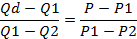 Pvwn`vm~~Px
m~‡Î gvb ewm‡q cvB-
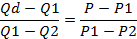 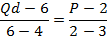 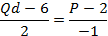 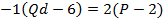 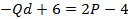 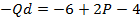 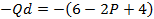 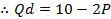 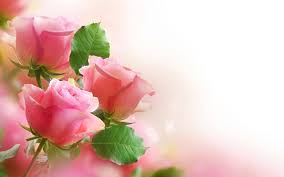 Thanks
 all